WELCOME
Please check in with receptionist upon arrival in the lobby.
WELCOME
Please check in with receptionist upon arrival in the lobby.
Welcome!
1234 Main Street Buildings
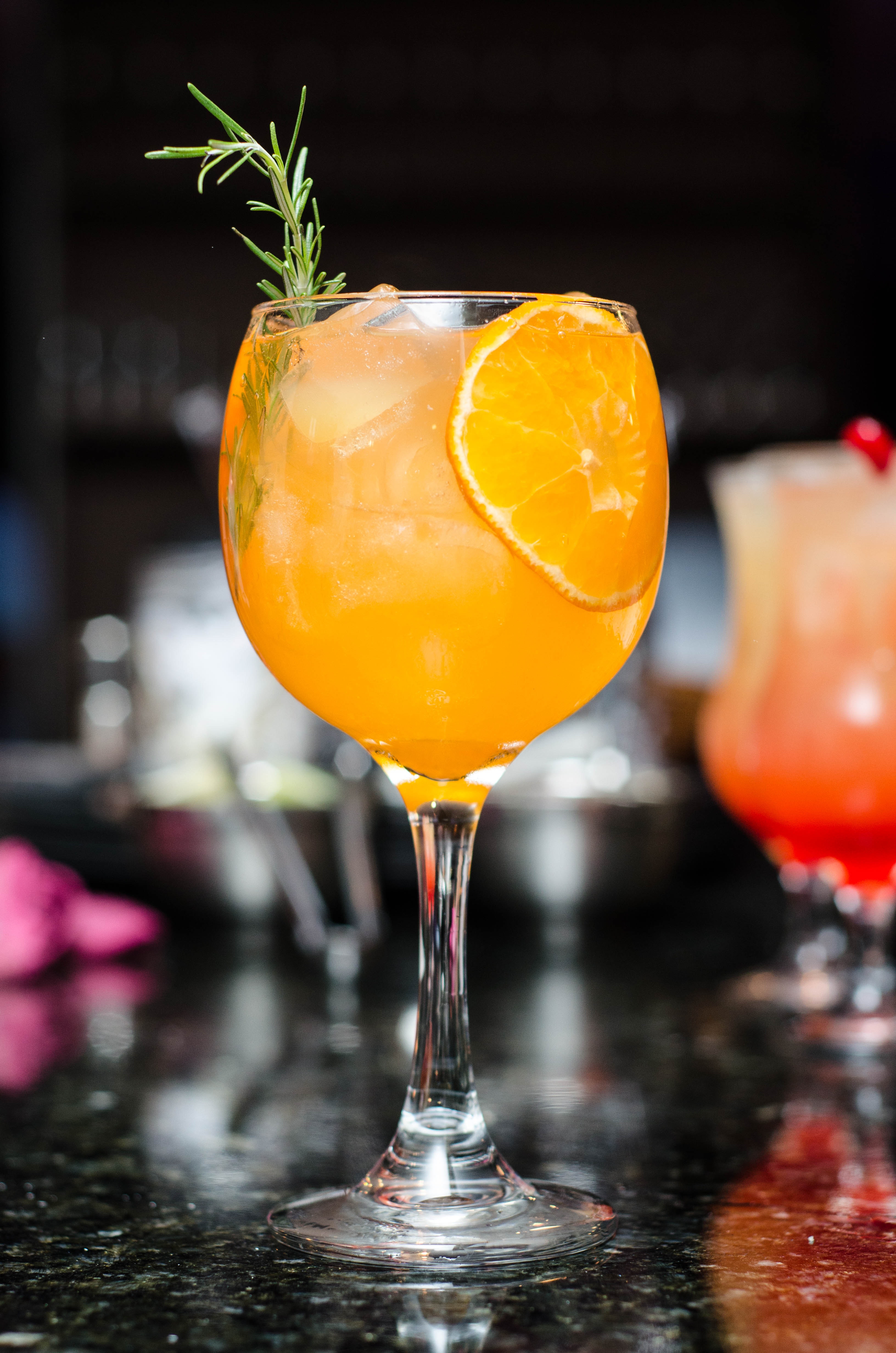 JOIN US FOR
Happy Hour
When
Monday April 18 from 4:30 - 6:00
Where
Rooftop Patio – Located on the PH
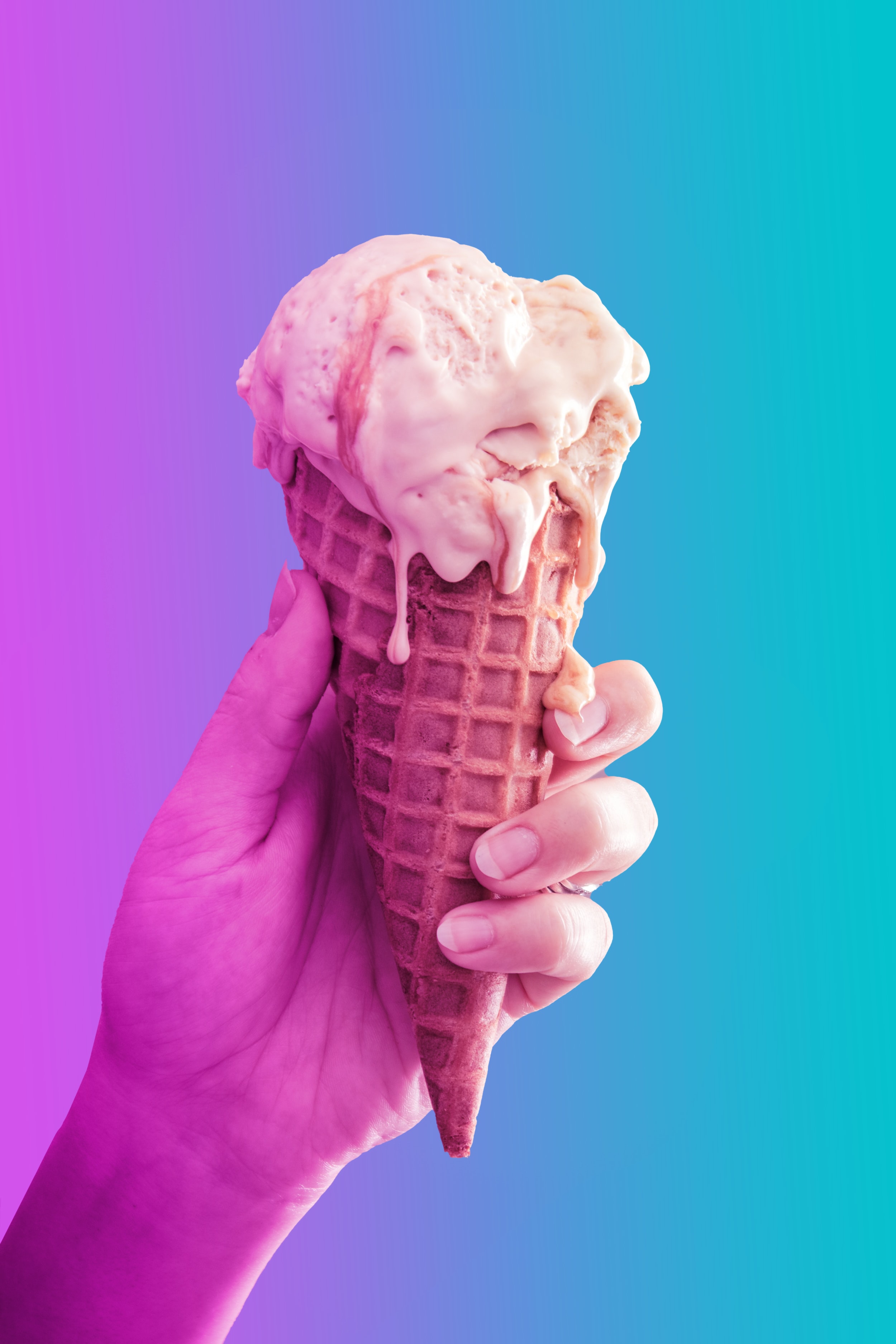 JOIN US FOR
Ice Cream Social
When
Monday April 18 @ 4:15 PM
Where
Rooftop Patio – Located on the PH
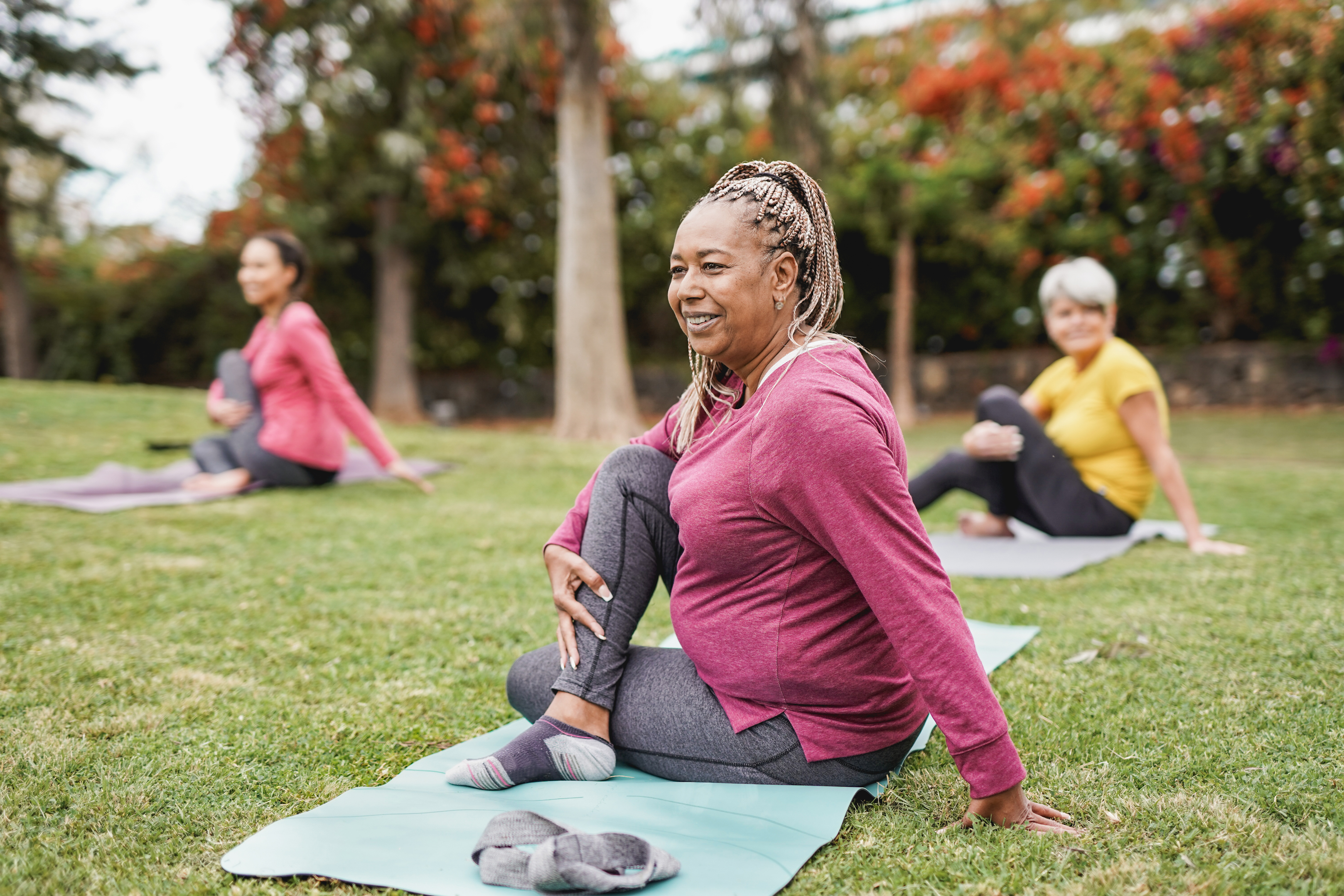 JOIN US FOR
Fitness Class
Please Bring: 
Water Bottle
Towel
Access Card and ID
3rd Floor
Fitness Center
Mon & Wed
6PM – 7PM
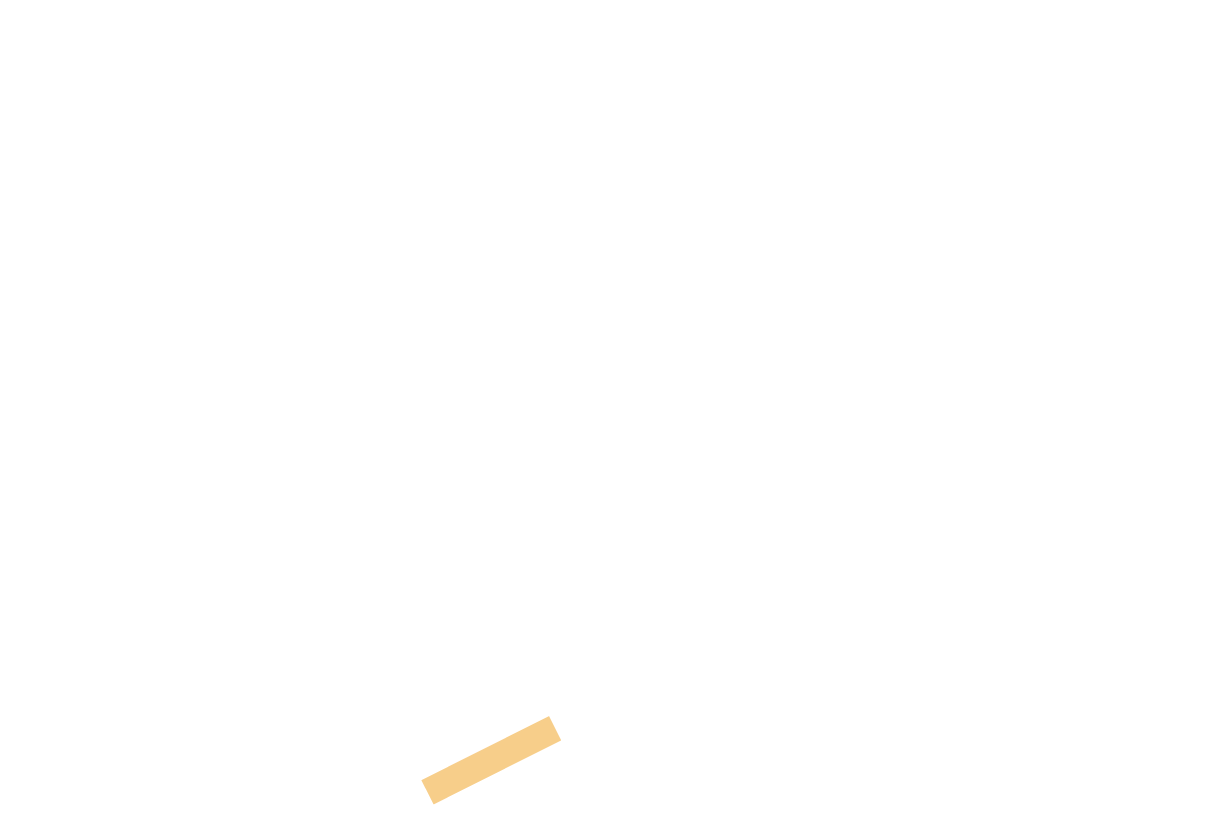 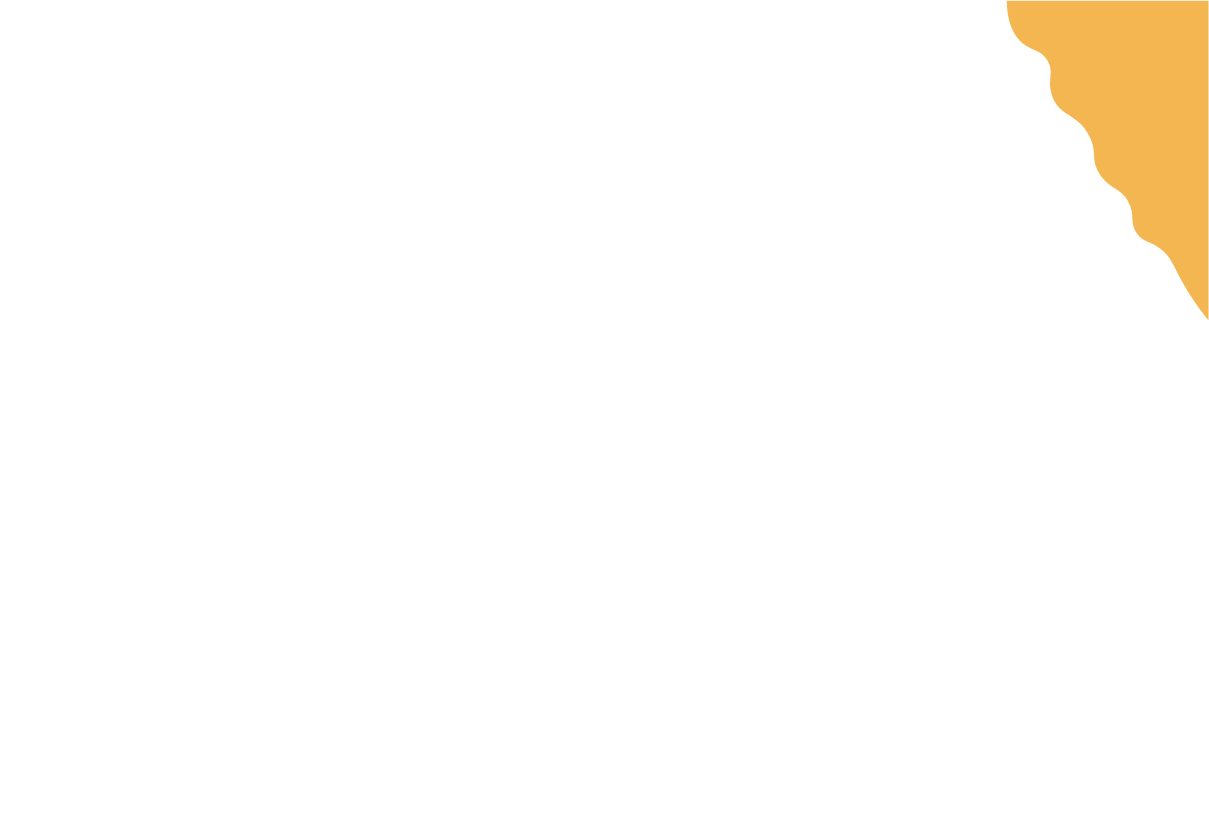 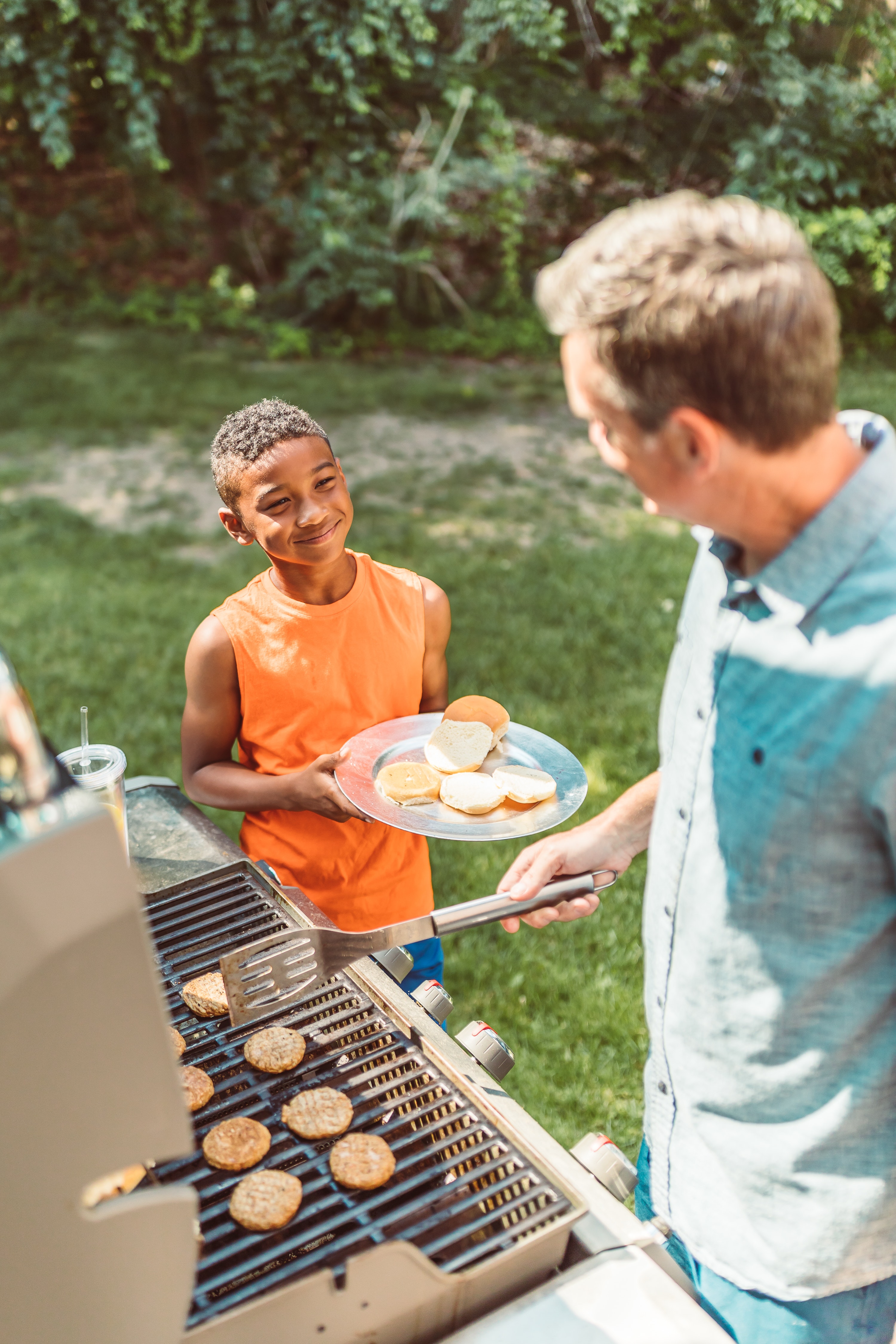 JOIN US FOR
BBQ SOCIAL
Information about event goes here. Lorem ipsum dolor sit amet, consectetur adipiscing elit do eiusmod temp.
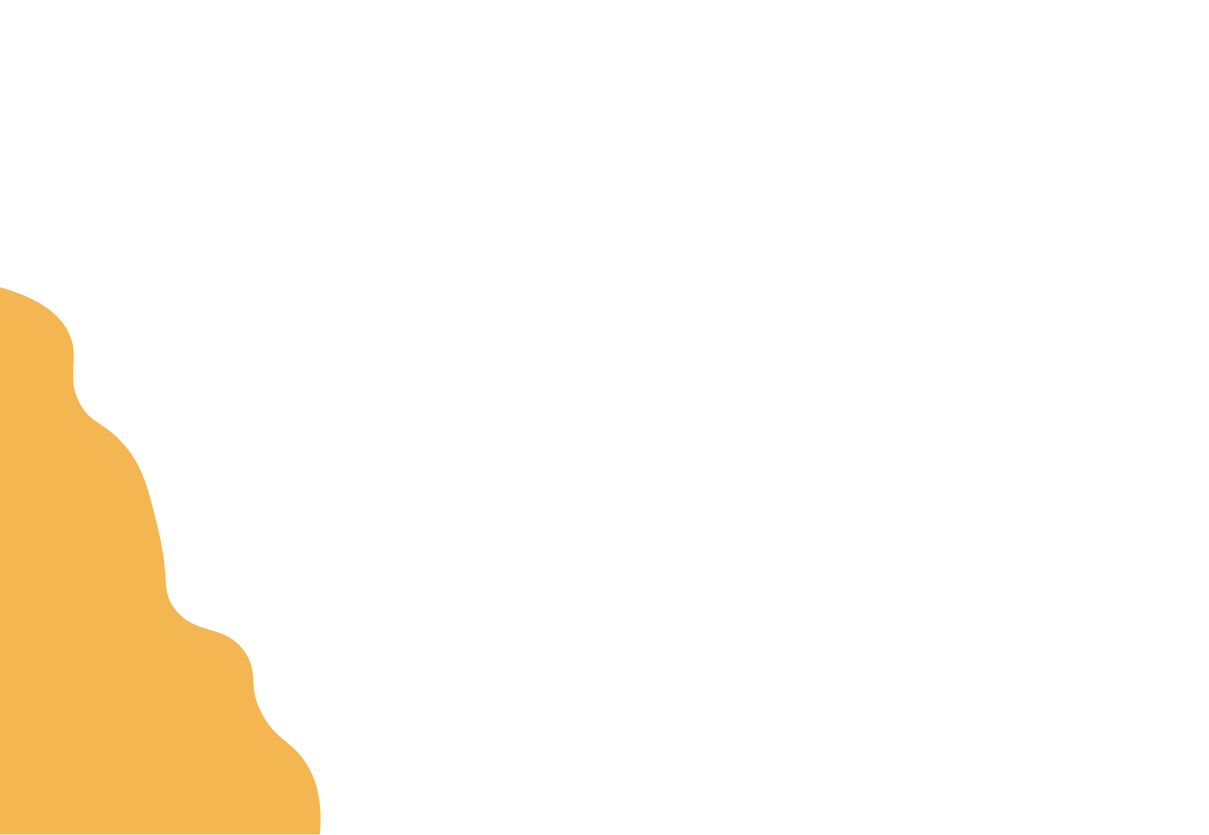 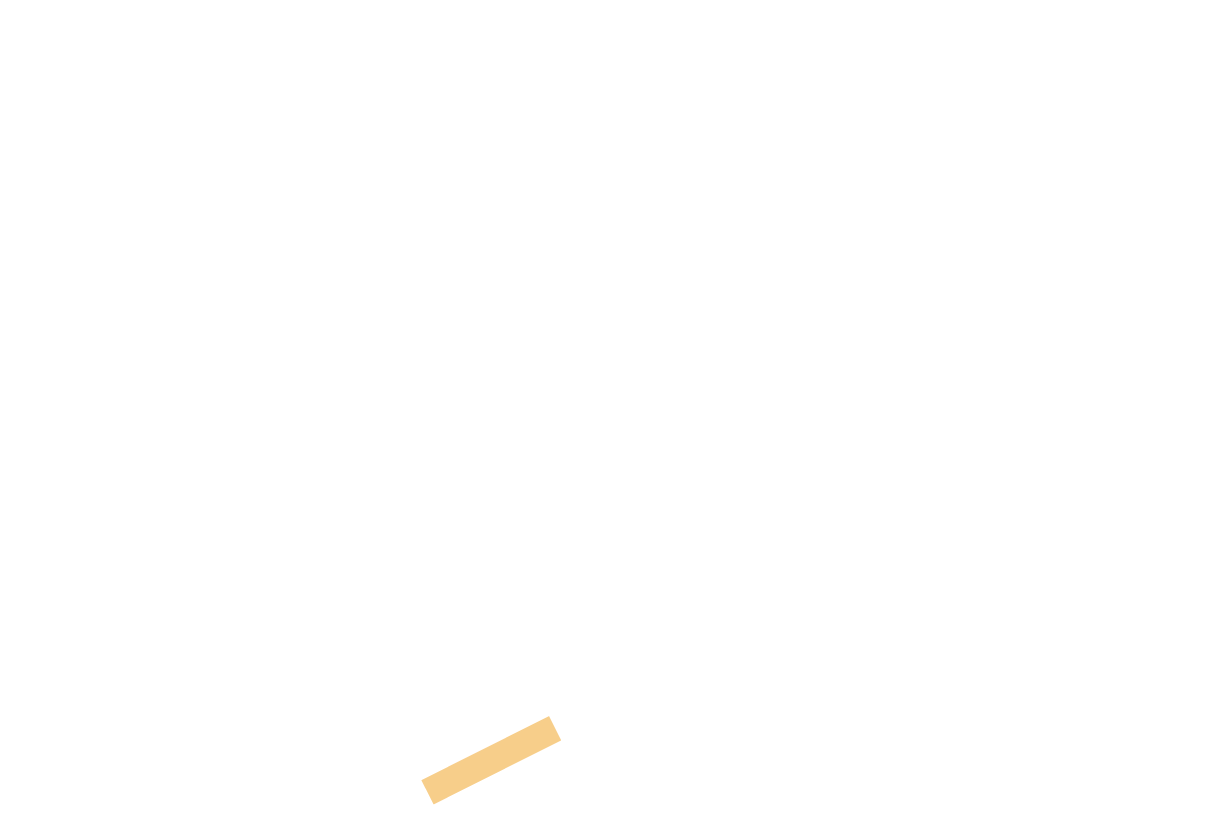 Wed 3/6
6PM – 7PM
1st Floor
Courtyard
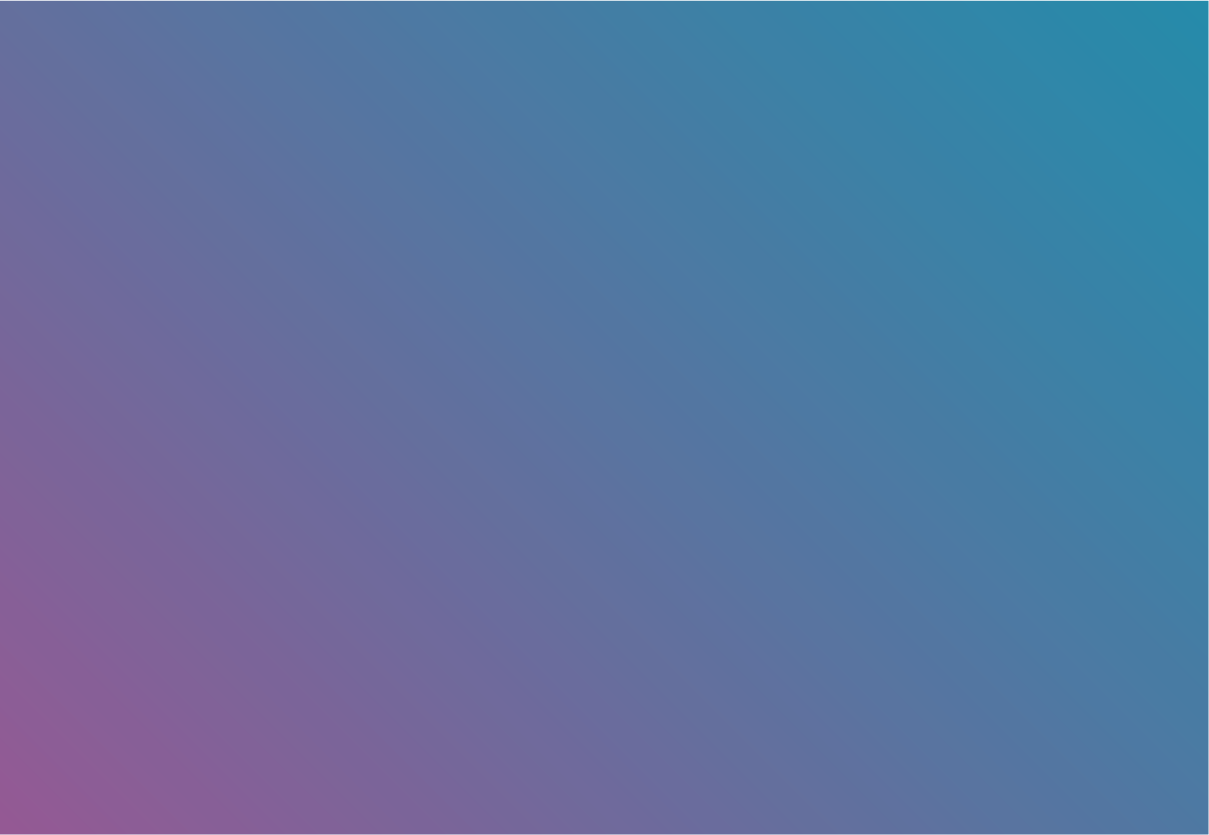 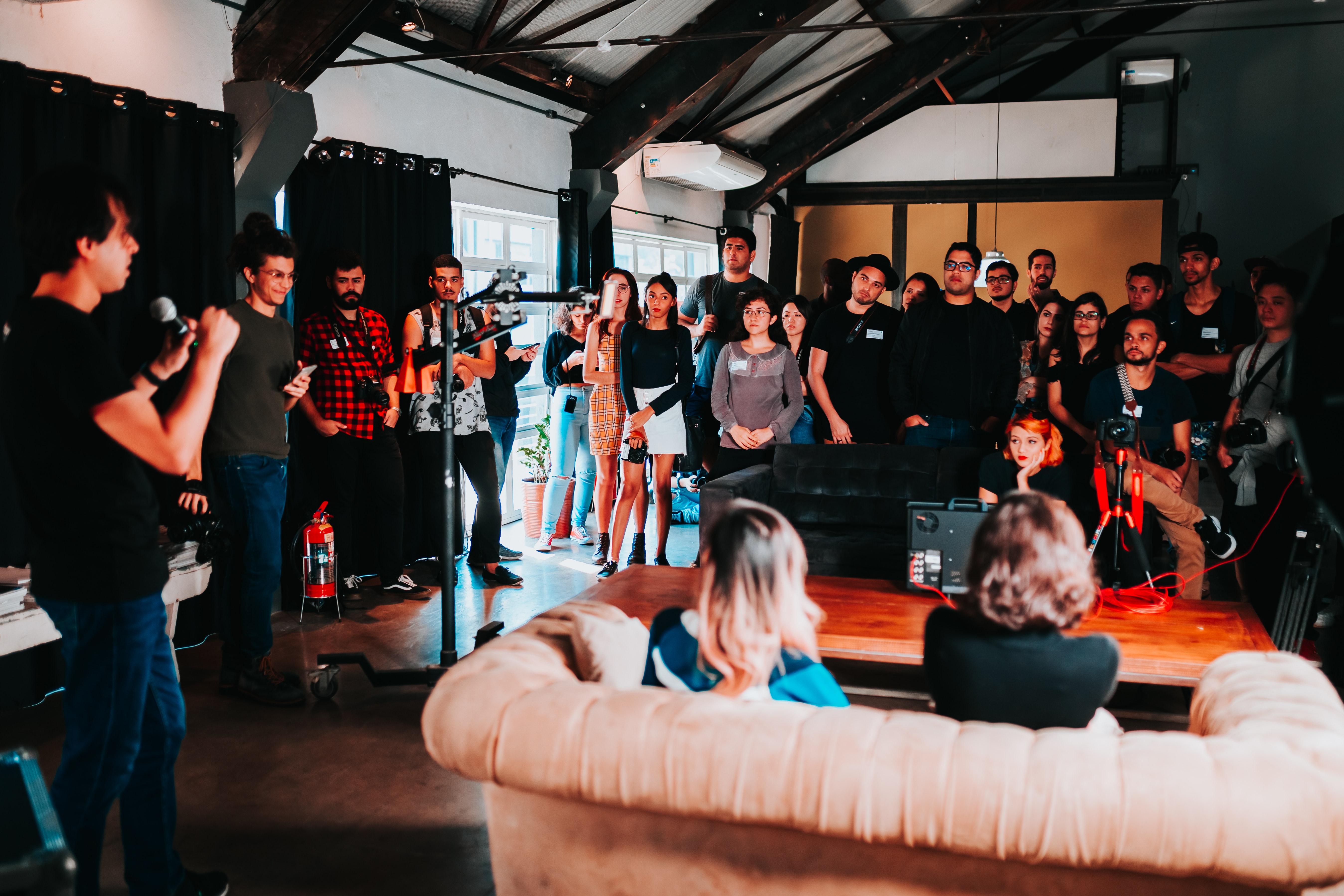 JOIN US FOR
Gathering
Name Here
Wed 4/2
6PM – 7PM
2nd Floor
Lounge
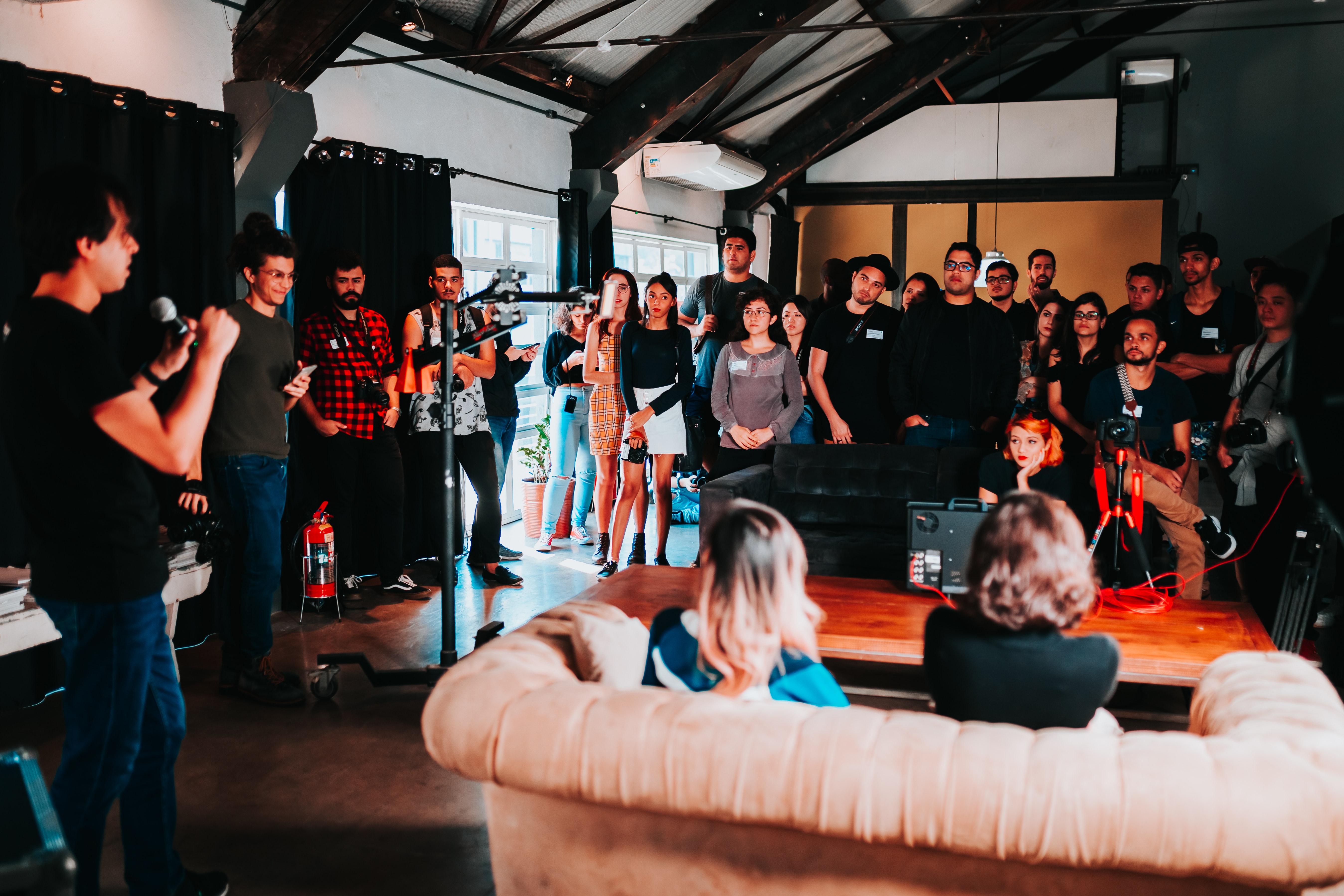 JOIN US FOR
Gathering
Name Here
Wed 4/2
6PM – 7PM
2nd Floor
Lounge
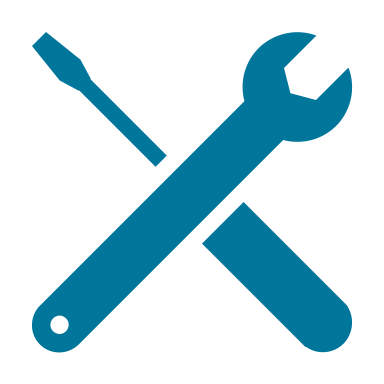 Maintenance Alert
Lorem ipsum dolor sit amet, consectetur adipiscingelit, sed do eiusmod tempor incididunt ut labore et dolore magna aliquut enim ad.
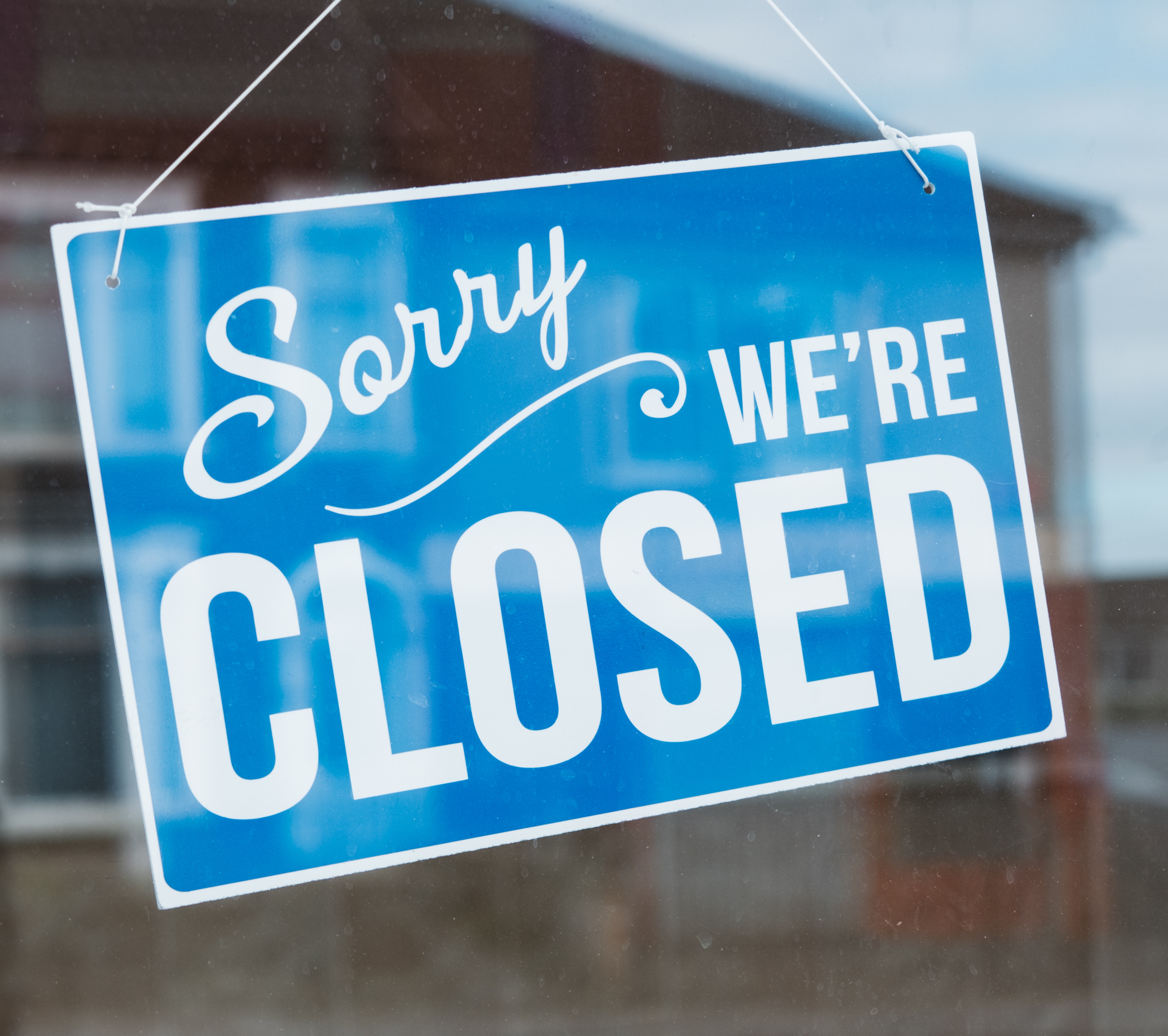 Upcoming Closure
Information about closure goes here. iste natus error sit voluptatem accusantiumdoloremque laudantium, totam rem aperiam, eaque ipsa quae.
When
Monday April 18 – Friday April 22
Where
Main lobby – K St. Entrance
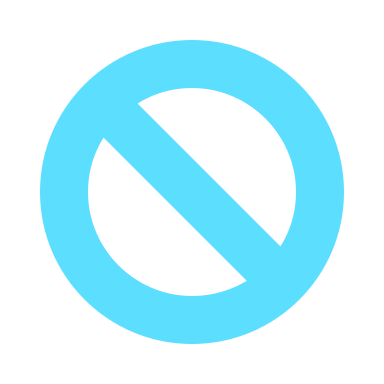 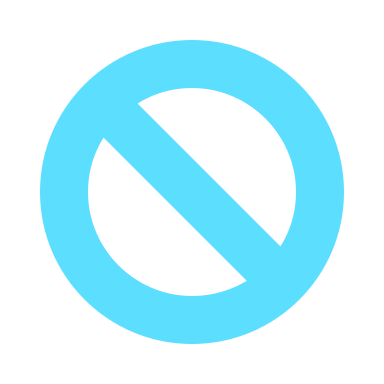 Fire Drill
Date
Time
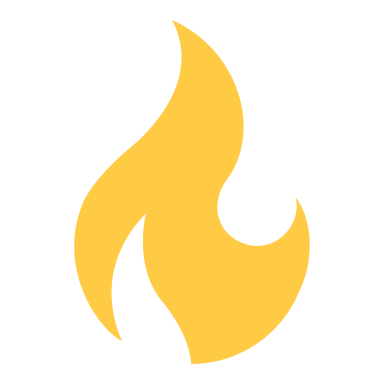 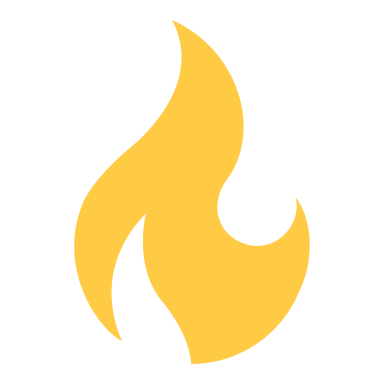 Lorem ipsum dolor sit amet, consectetur adipiscing elit, sed do eiusmod tempor incididunt.
Please note that masks are optional while indoors.
COVID-19 UPDATE
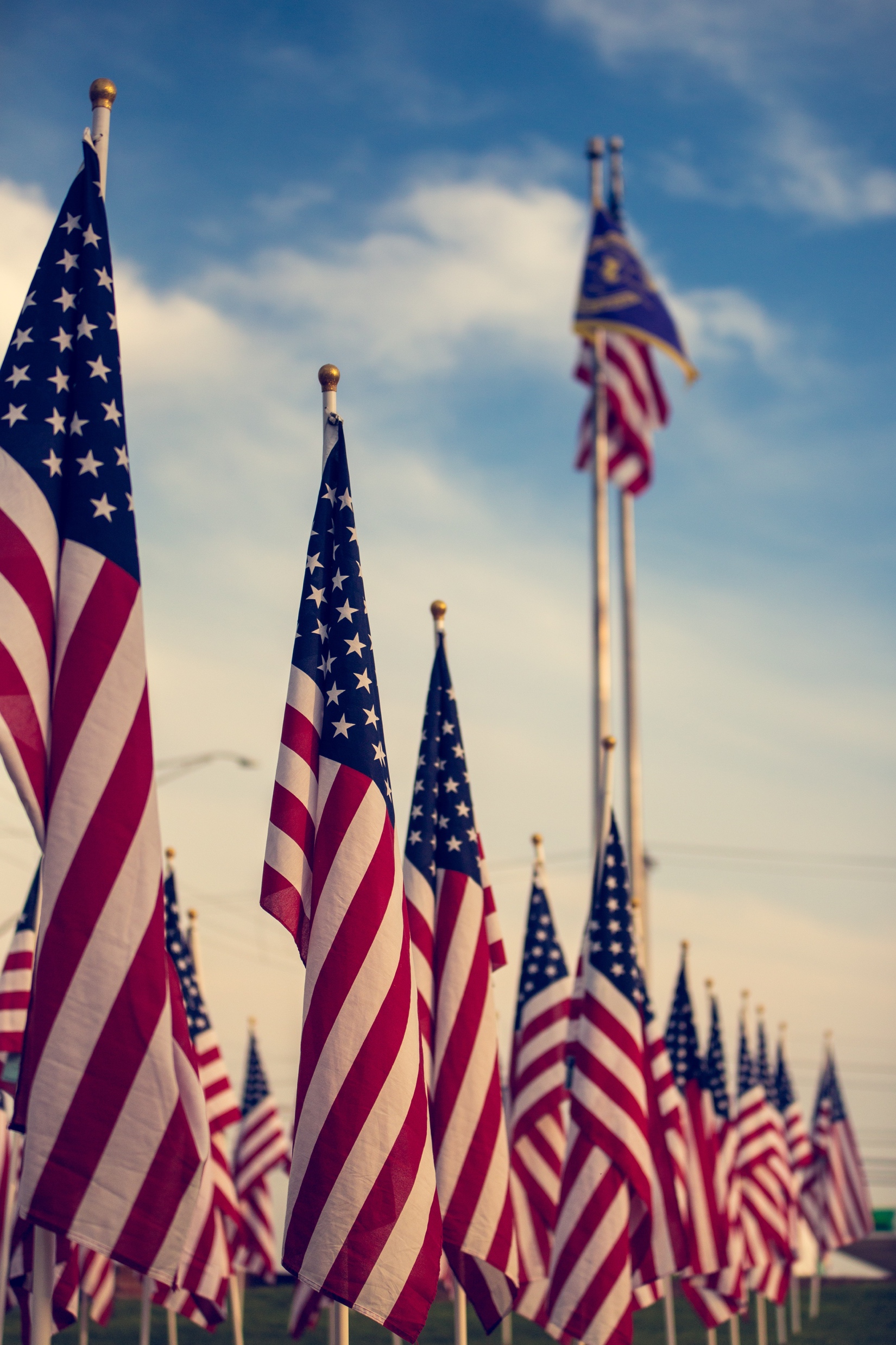 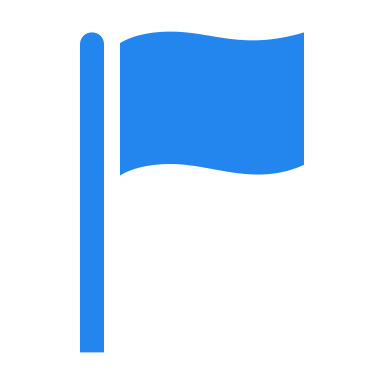 Happy Memorial Day!
The office will be closed Monday, May 30th and will reopen Tuesday, June 1st.
Happy Holidays!
Happy Holidays!
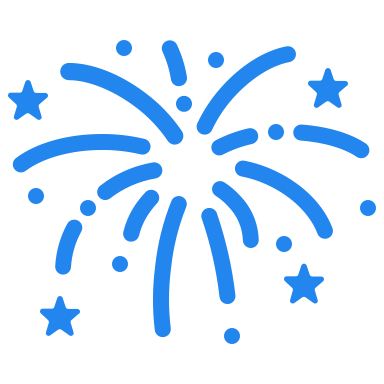 Happy Fourth of July!
Our office will be closed on Monday, July 4th
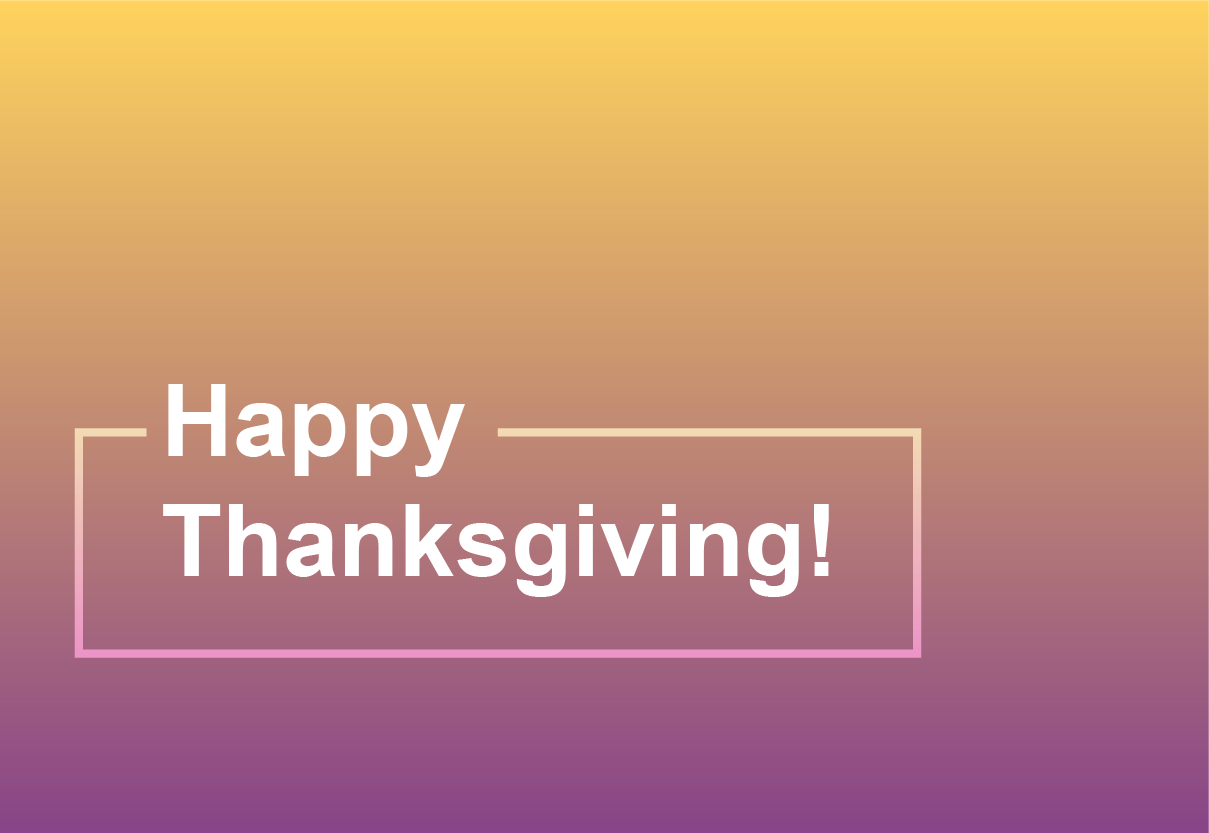 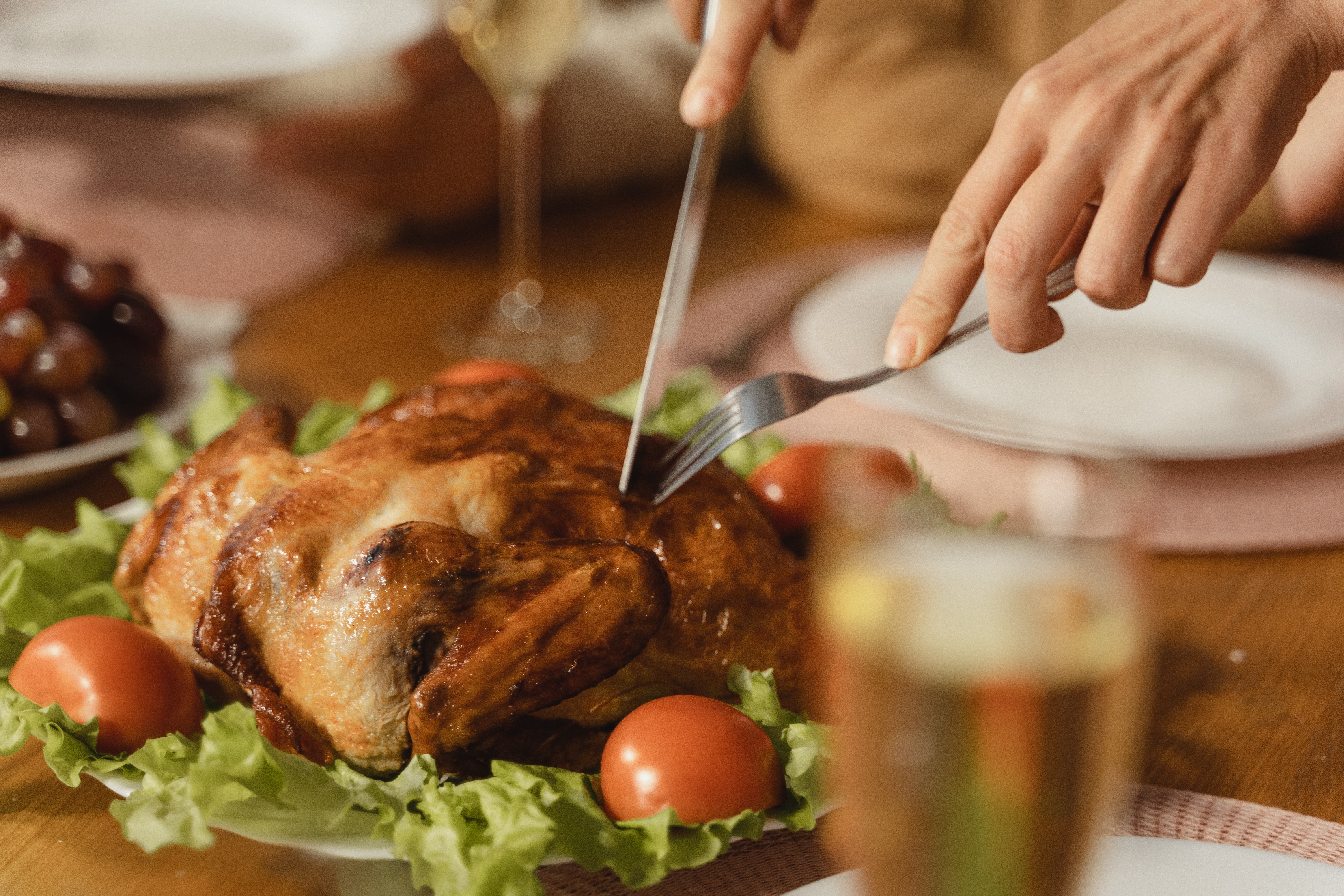 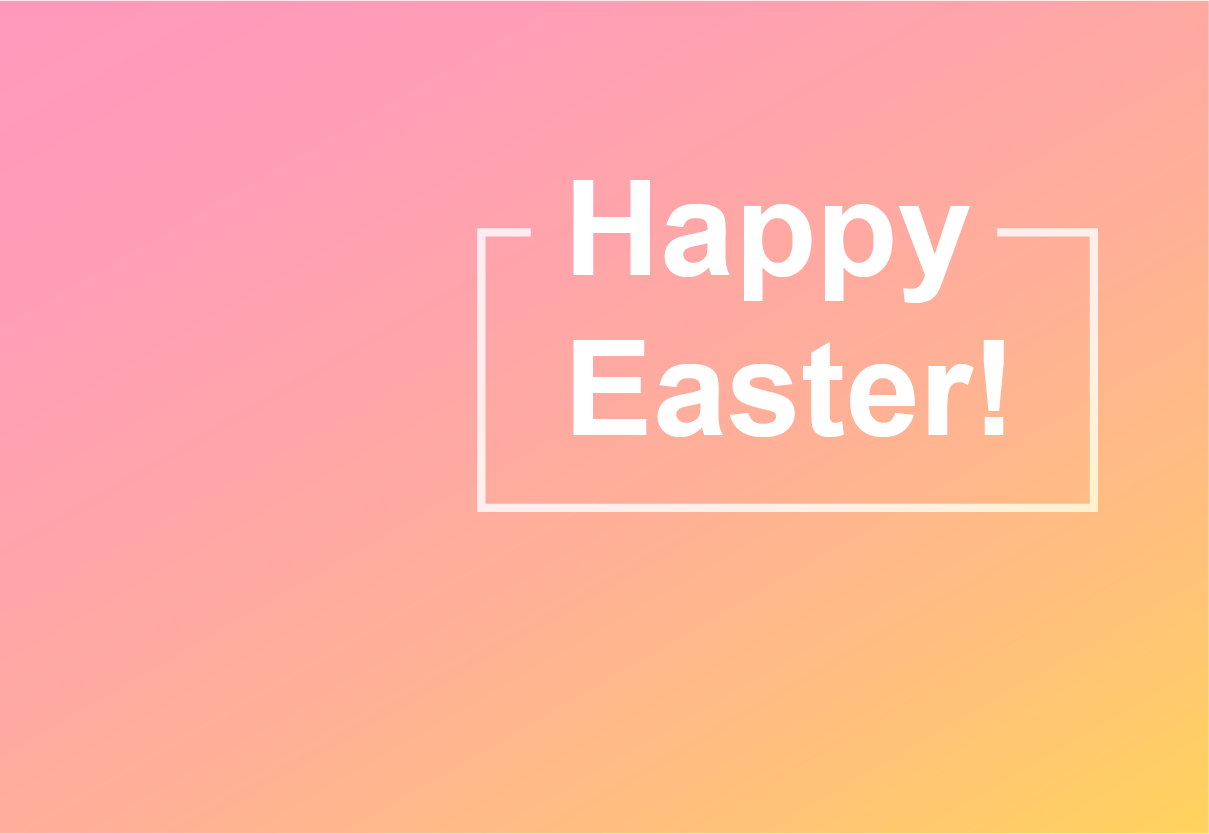 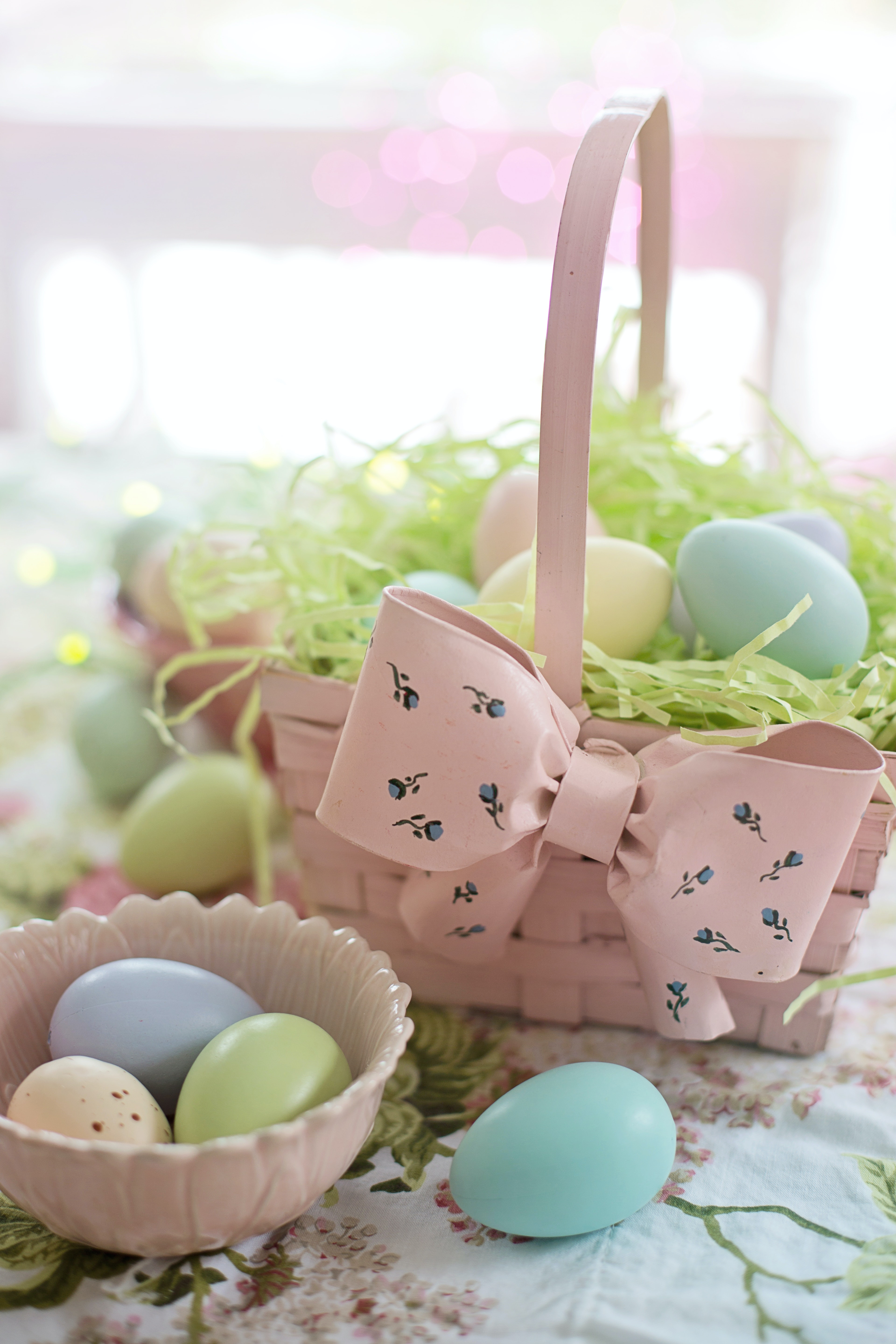 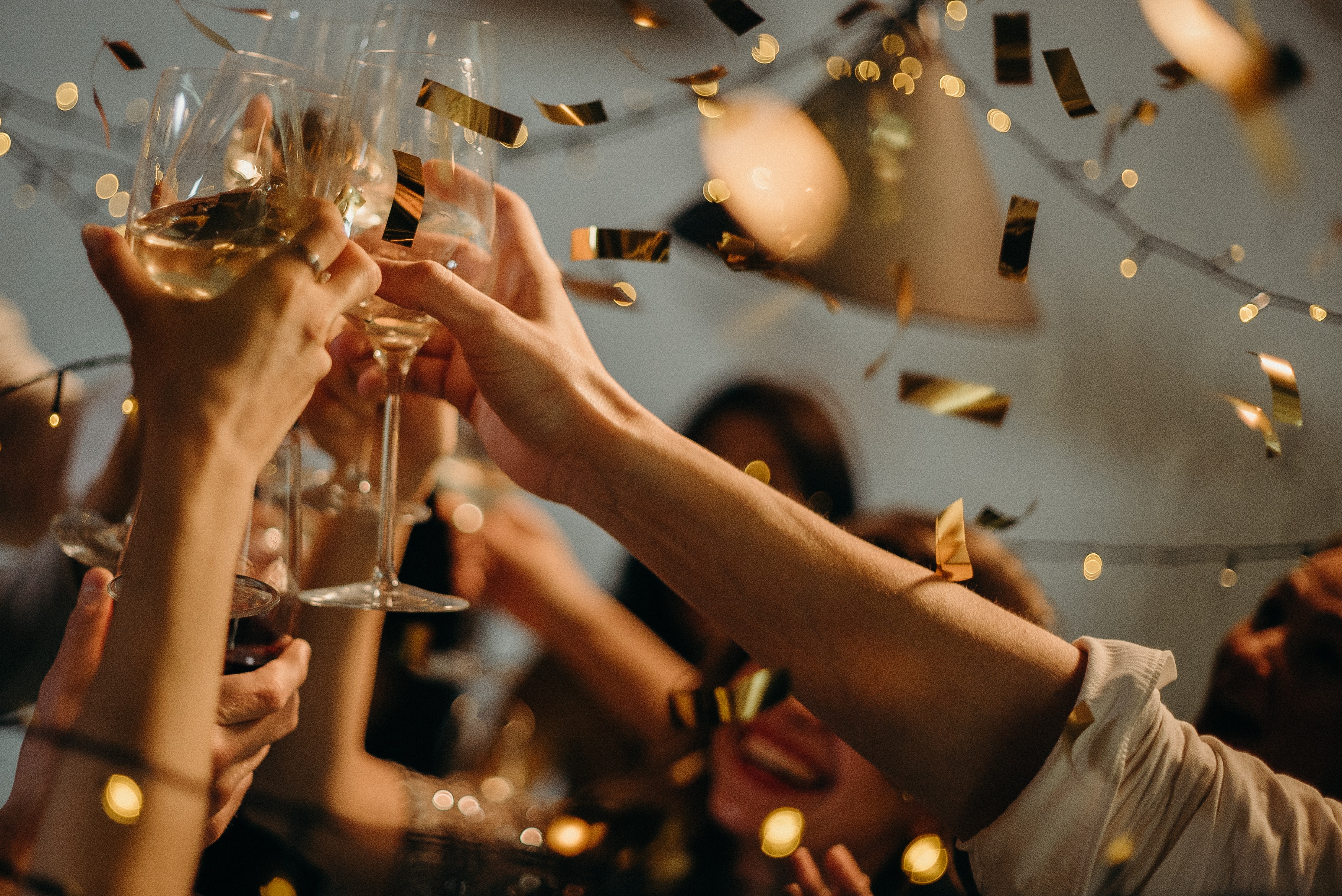 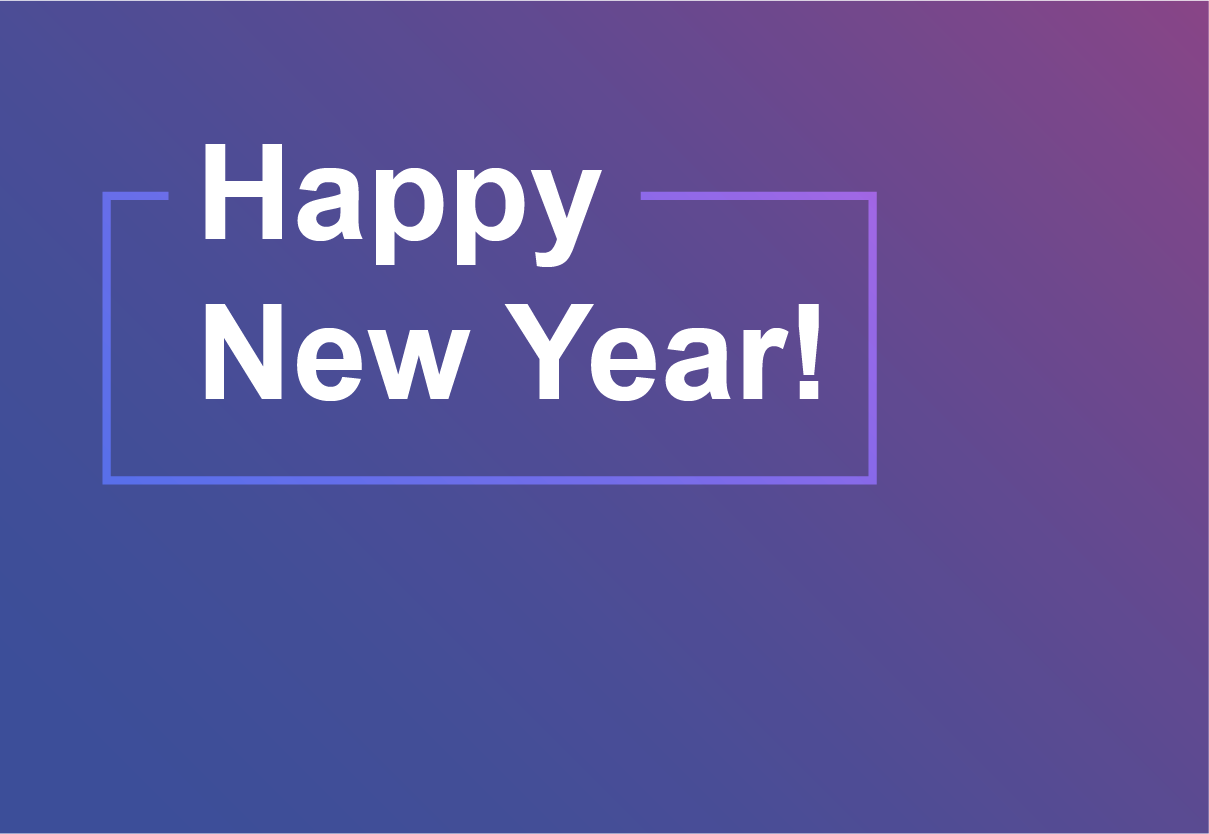 Screen Unavailable
Contact your Actionfigure representative for more information.